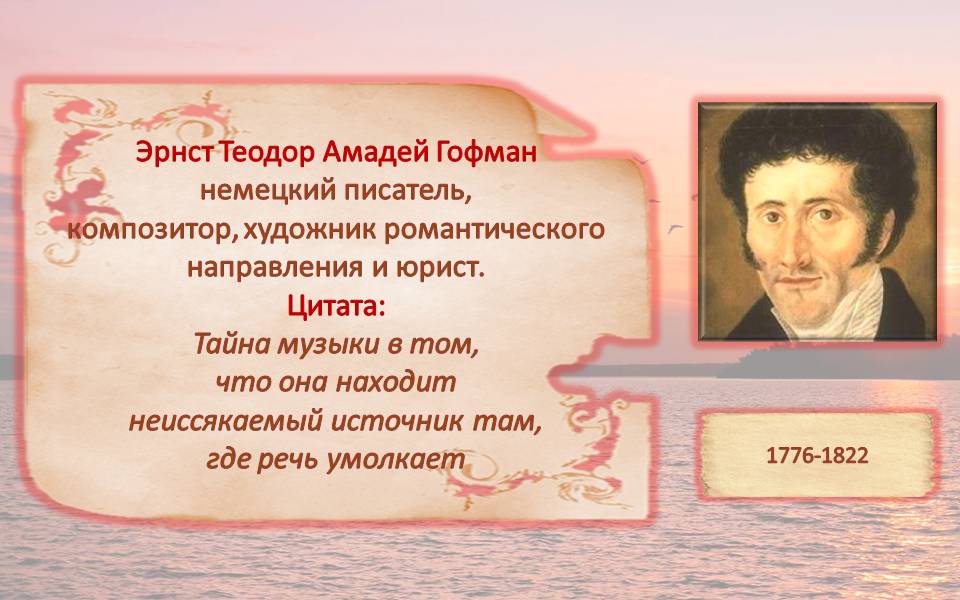 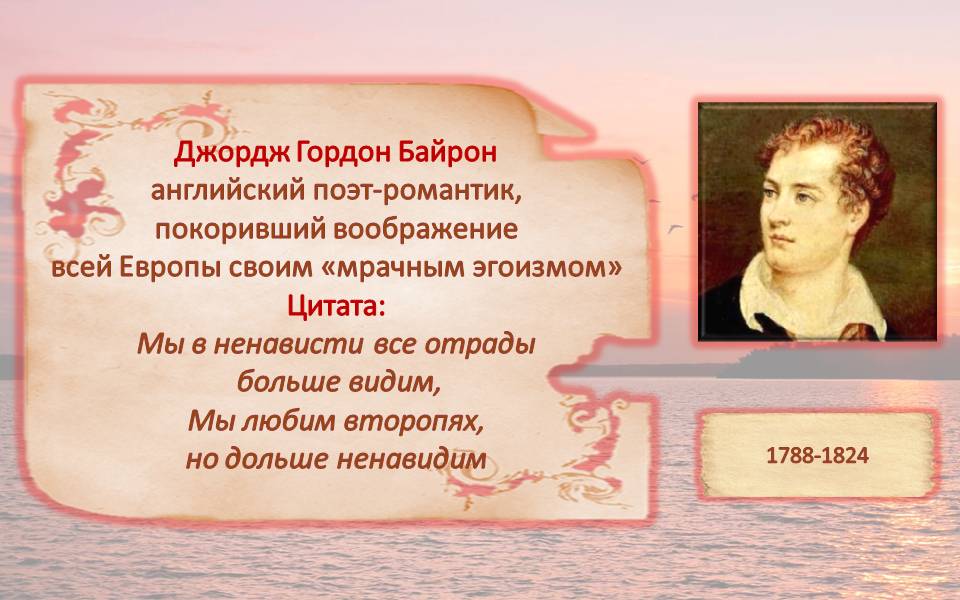 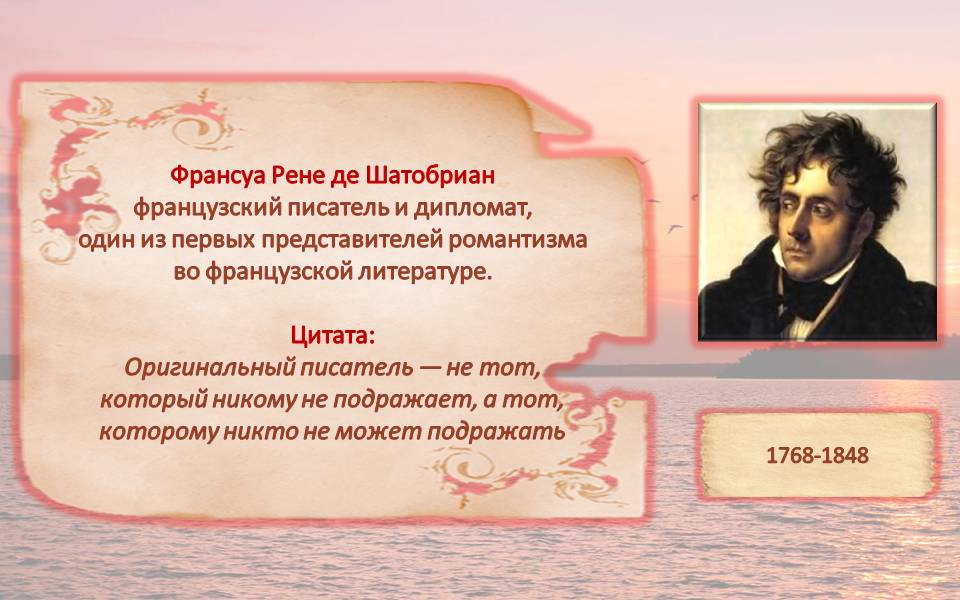 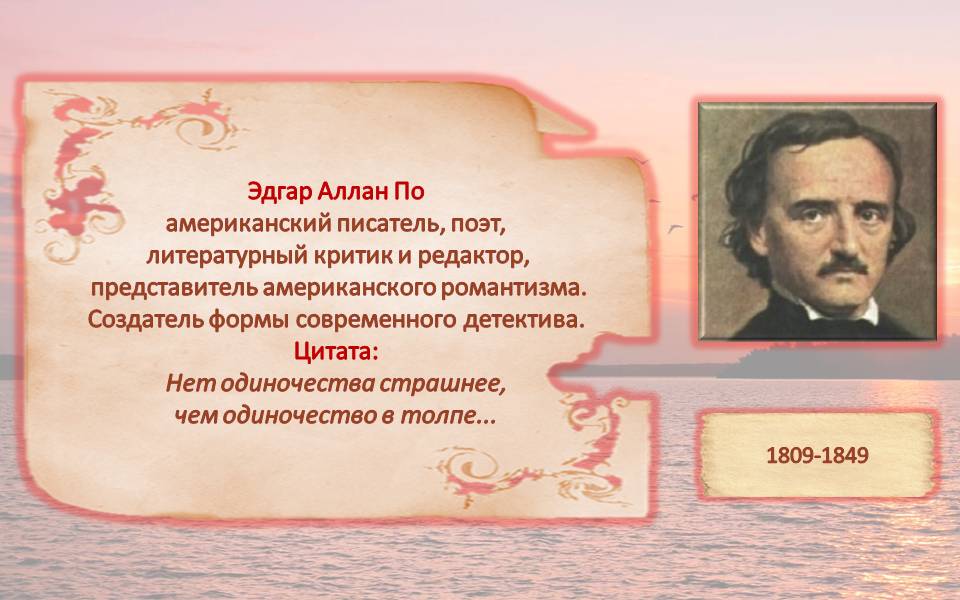 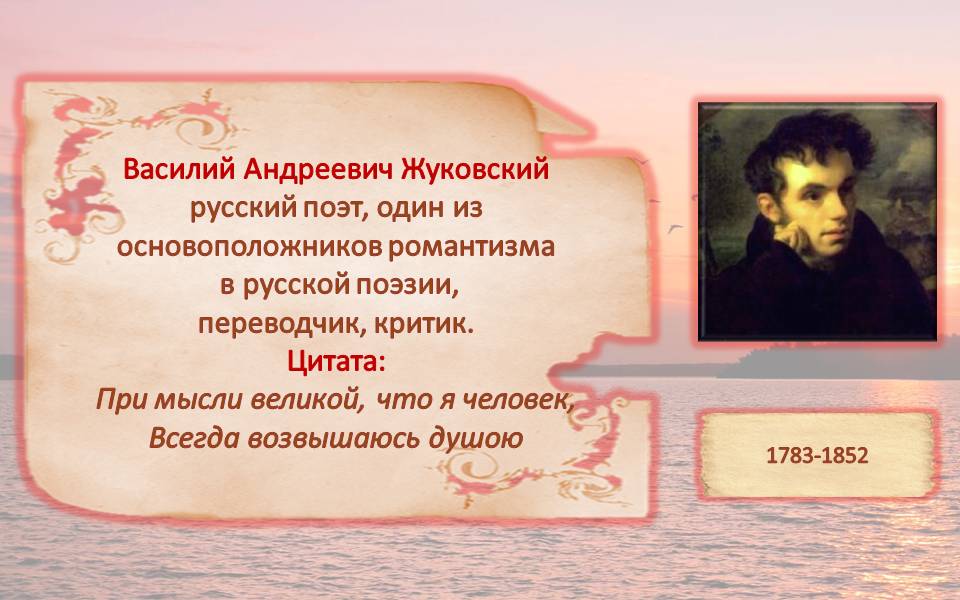 Национальные особенности романтизма
В романтизме Германии доминировала тяга к сверхъестественному, чудесному
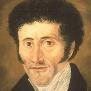 В произведениях английских романтиков обострен
       конфликт личности с внешним миром
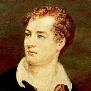 В романтизме Франции поднимались проблемы       
            нравственности и общечеловеческой этики
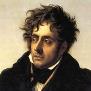 У американских романтиков мрачный психологизм  
               сочетался с юмором, экзотикой и приключениями
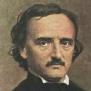 Русский романтизм испытал  влияние романтизма 
               Германии и Англии, опередил в развитии романтиков Франции и Америки
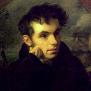 1